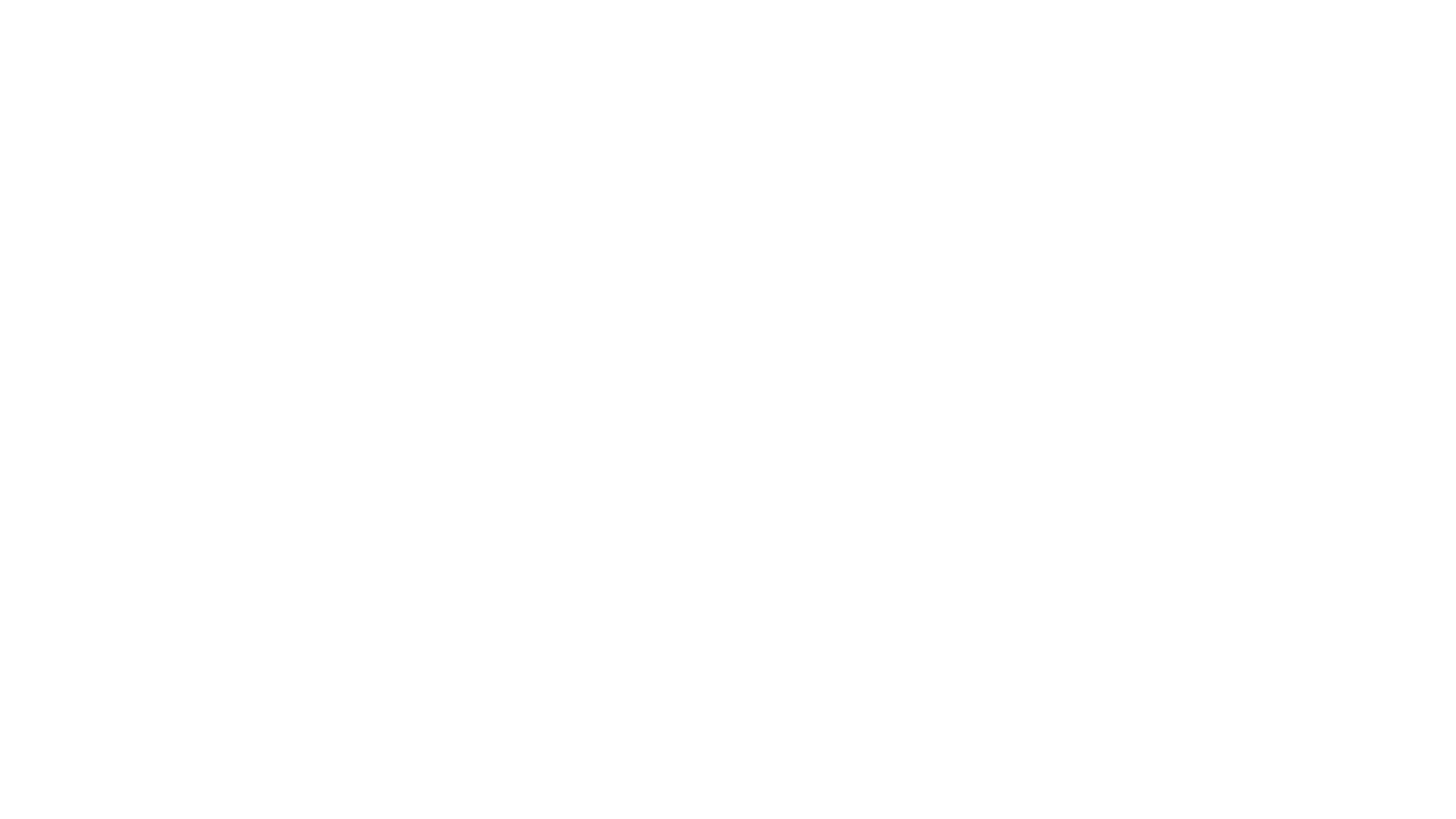 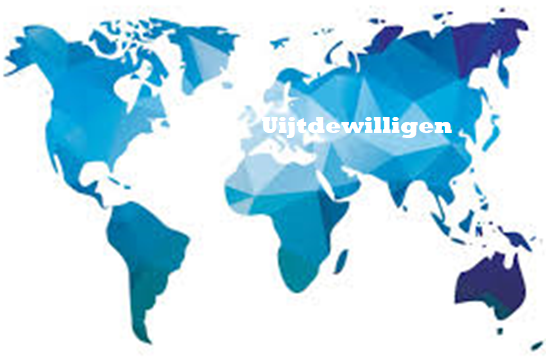 Goedendag,Vandaag:3.5 Verstedelijking van het bestuur
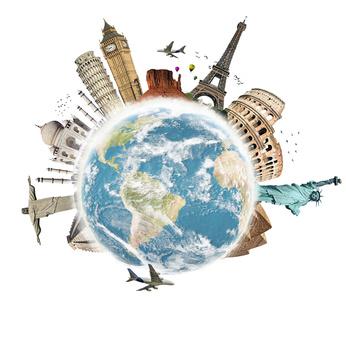 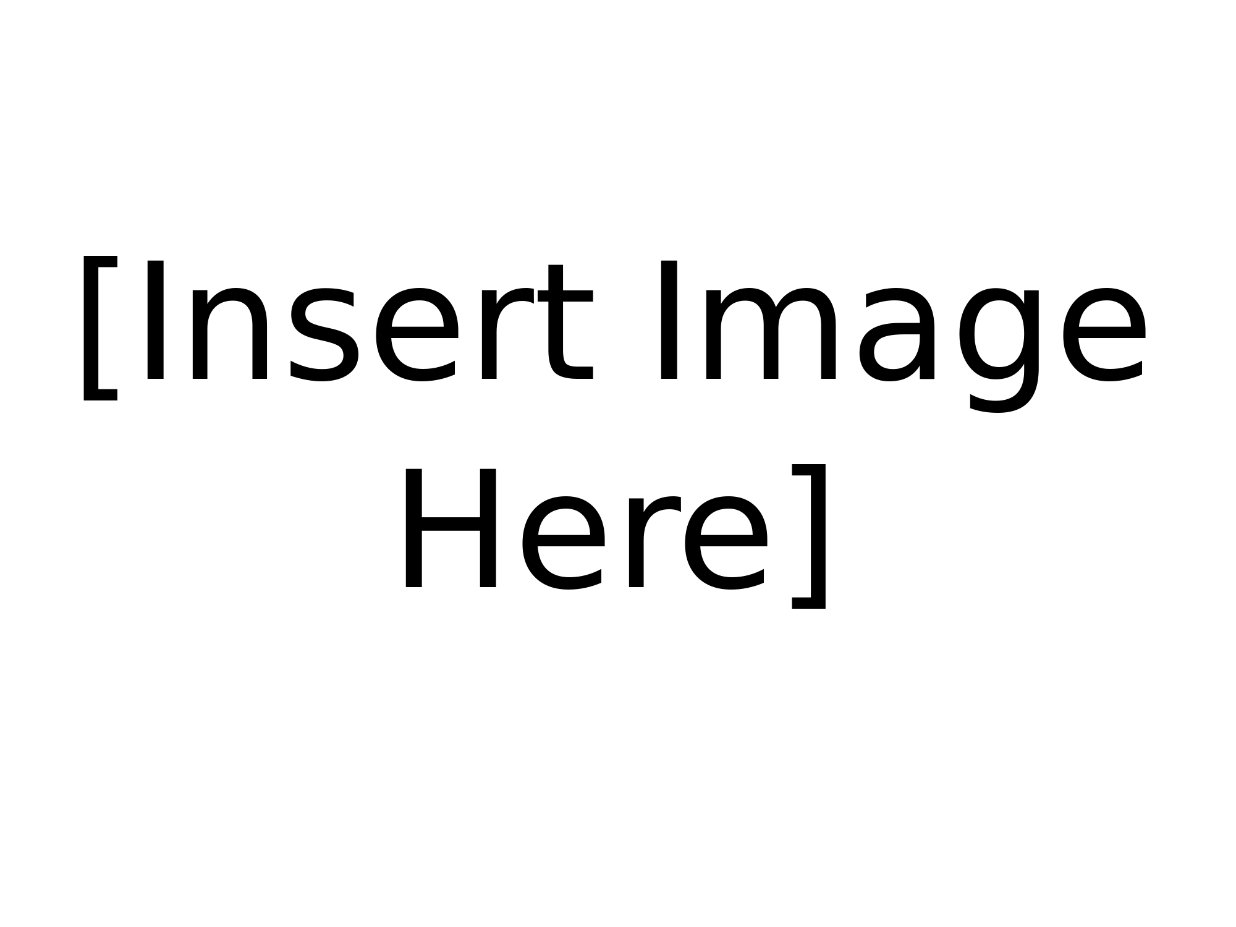 Meneer Uijtdewilligen
Aardrijkskunde leerjaar 4
vrijdag 22 januari 2021
Belangrijke begrippen deze les
Buurtprofiel= belangrijkste kenmerken van een buurt 
Woningbouwvereniging= bedrijf die voor lage inkomens -> woningen zorgt
Woningkenmerken= ouderdom woning , eigendom, woningtype , staat woning
Niet westerse-allochtonen=mensen die zelf of 1 ouder is geboren buiten de westerse wereld
Etniciteit= waar komt iemand vandaan, westers of niet-westers
Gezinsfase= alleenstaande ouder, paar zonder of met kinderen , ouderen
vrijdag 22 januari 2021
Aardrijkskunde leerjaar 4
Wat weet je aan het einde van deze les?
-Wat is het verschil tussen een buurt en een wijk?
-Welke woningkenmerken kennen we?
-Welke bewonerskenmerken kennen we?
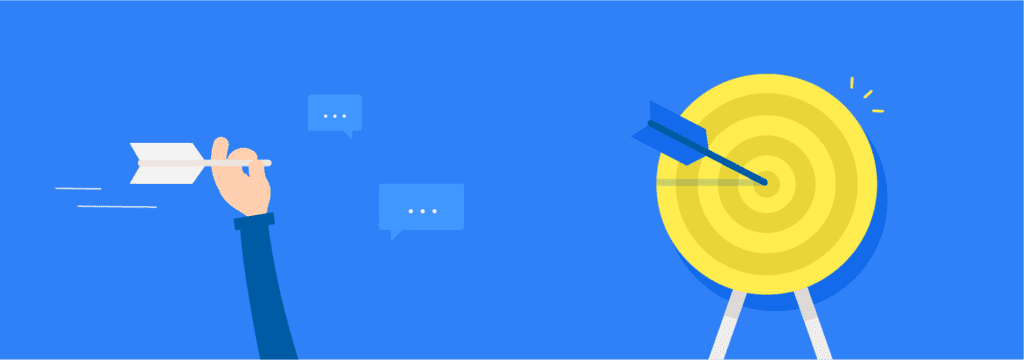 vrijdag 22 januari 2021
Aardrijkskunde leerjaar 4
3.5 Buurt versus Wijk
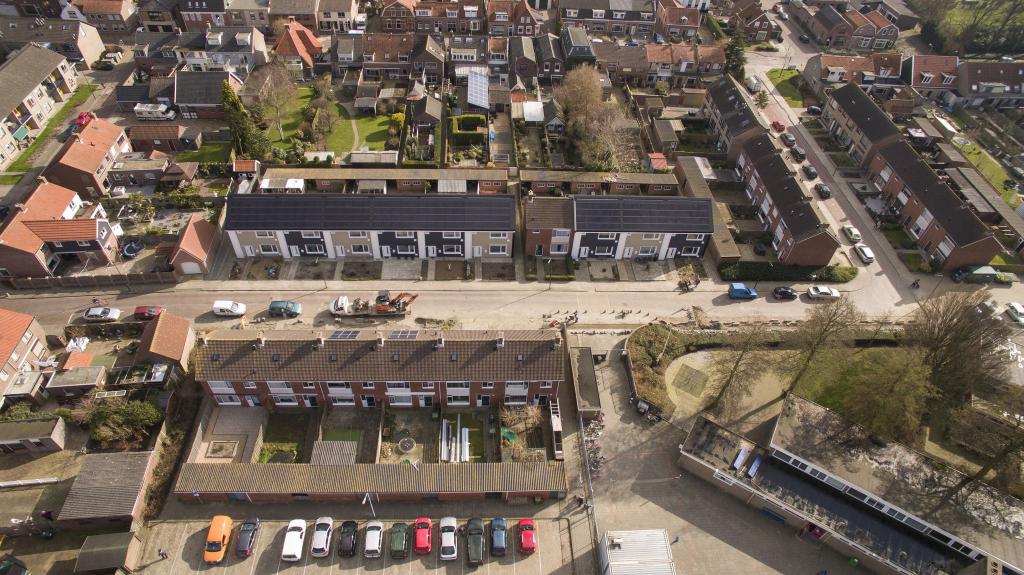 Buurt= Een gebied binnen 
de woonwijk met dezelfde huizen
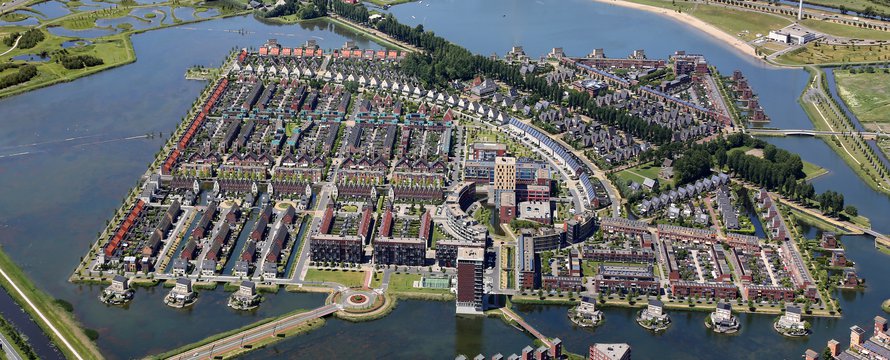 Wijk= Een gebied/deel
 van een stad
vrijdag 22 januari 2021
Aardrijkskunde leerjaar 4
3.5 Wat zijn kenmerken van een woning?
1-Ouderdom (Bouwjaar)
2-Eigendom (Koop of huur)
3-Woningtype ( vrijstaand, rijtjeshuis, portiekflat, galerijflat)
4-Staat van onderhoud (Goed, slecht, gerenoveerd.)
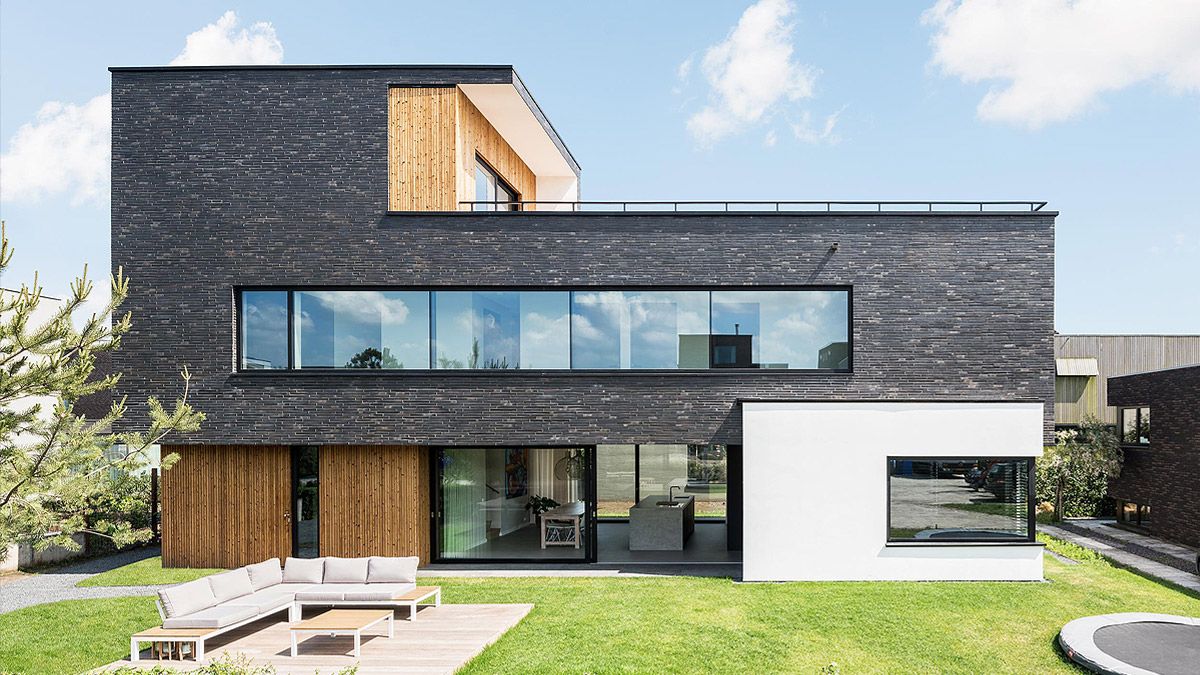 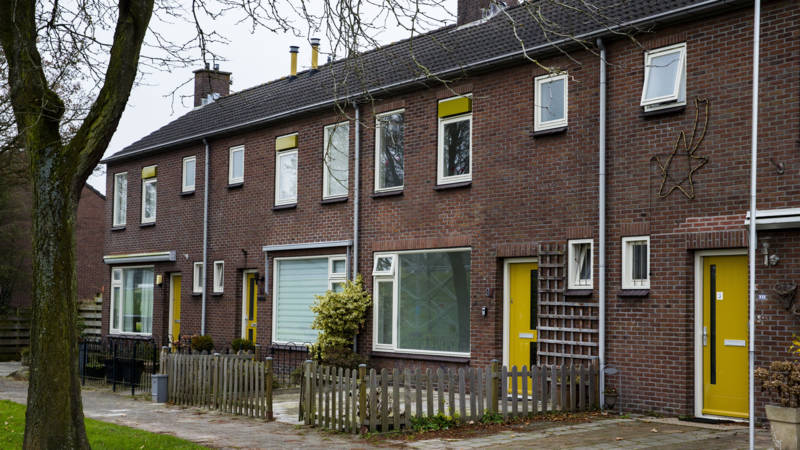 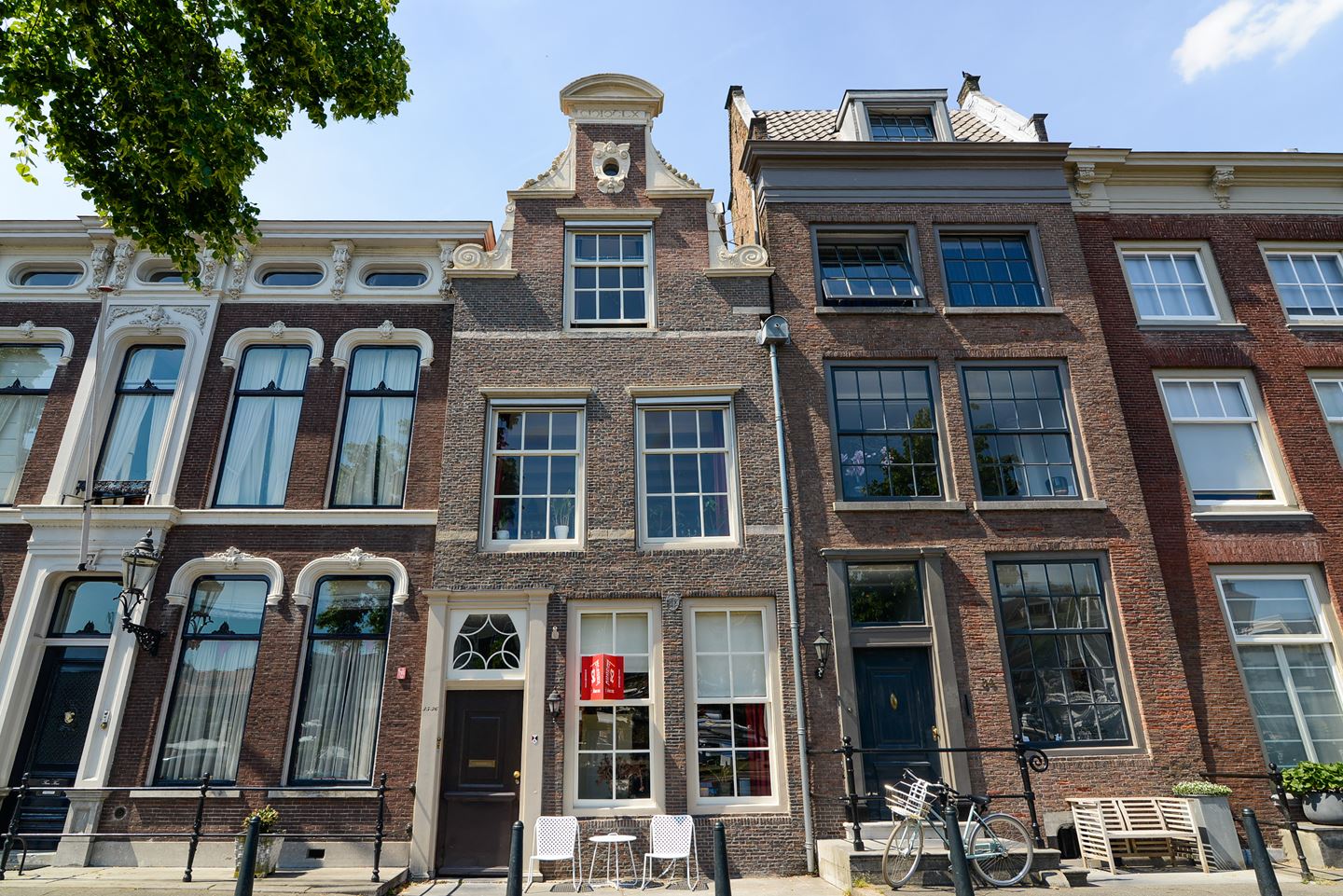 vrijdag 22 januari 2021
Aardrijkskunde leerjaar 4
Portiekflat, Galerijflat of rijtjeswoningen
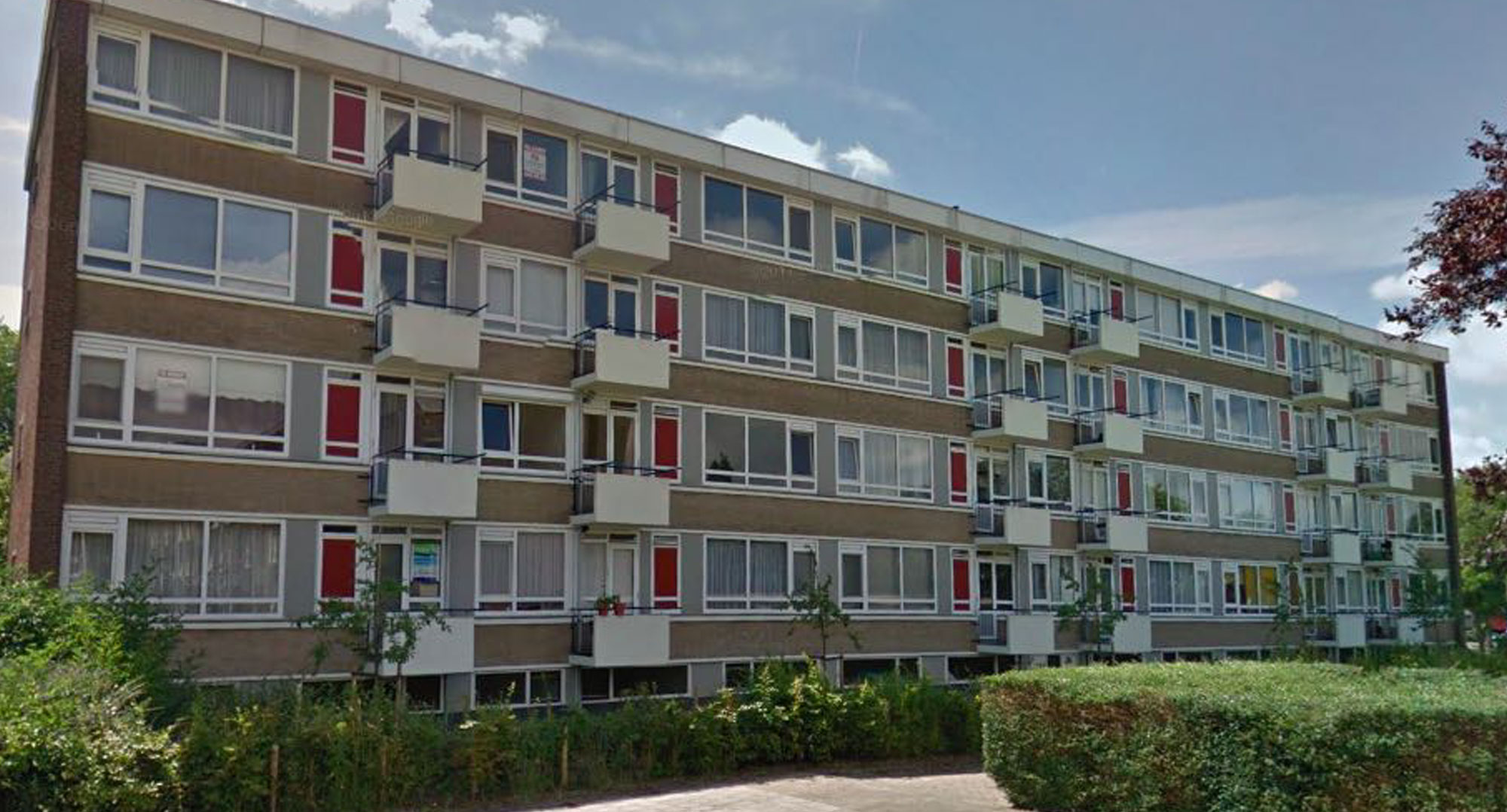 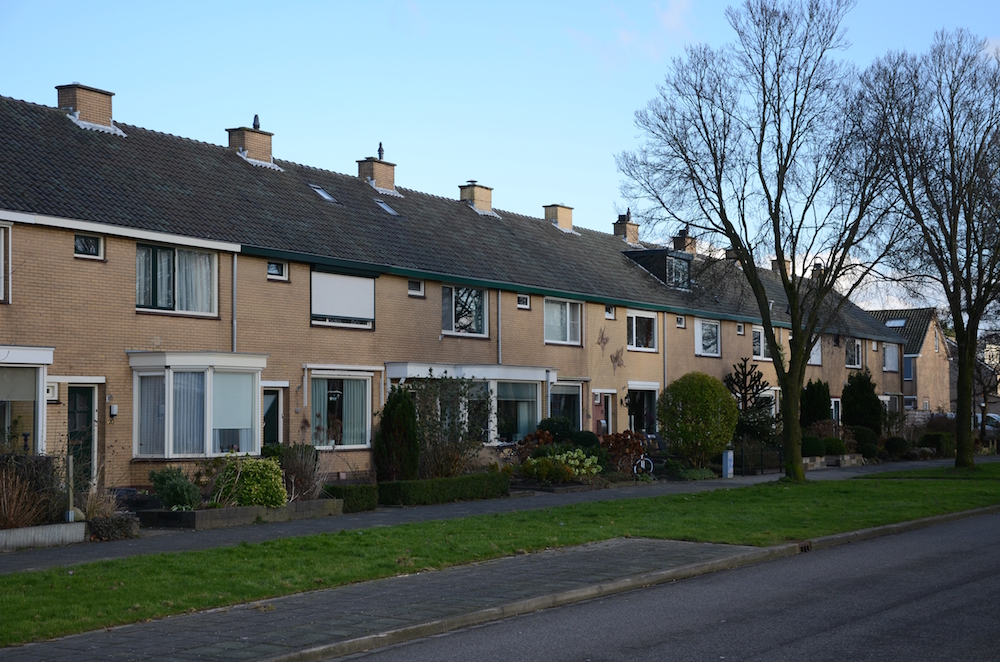 vrijdag 22 januari 2021
Aardrijkskunde leerjaar 4
3.5 Bewonerskenmerken
1-Grootte van huishoudens (aantal personen in een huishouden)2-Etniciteit (Allochtoon, Autochtoon, westers of niet-westers)3-Inkomen (Hoogte in euro’s per jaar, uitkering of niet)4-Gezinsfase (Alleenstaande, ouder, paar zonder of met kinderen)5-Leeftijd
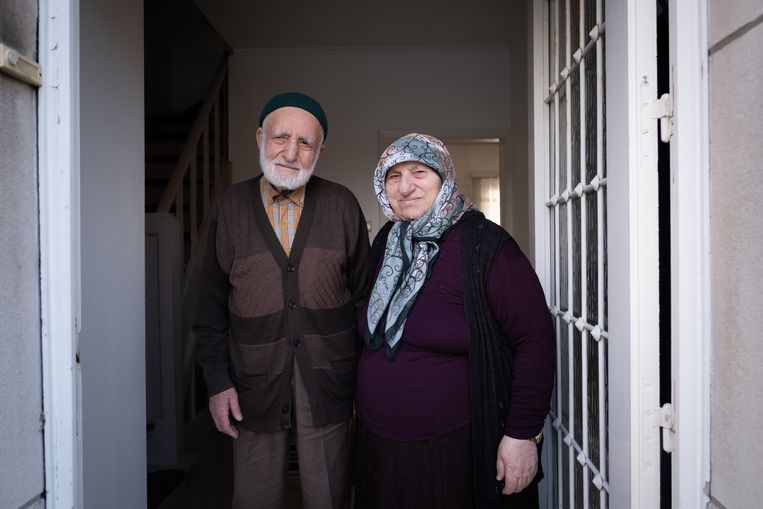 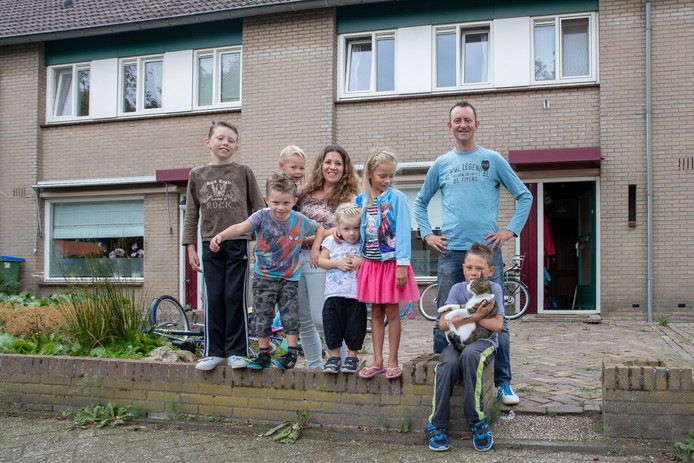 vrijdag 22 januari 2021
Aardrijkskunde leerjaar 4
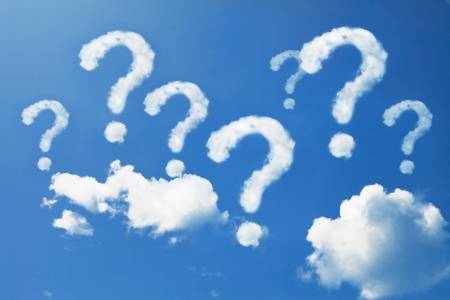 vrijdag 22 januari 2021
Aardrijkskunde leerjaar 4
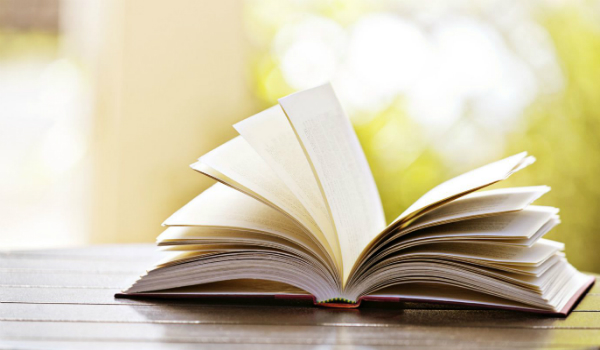 Lezen pagina 76 en 77
vrijdag 22 januari 2021
Aardrijkskunde leerjaar 4
Wat ga je doen?
Lezen 3.5. (Stel vragen als je iets niet weet)
Maken werkboek 3.5 verkorte leerroute (1, 4, 6)
Inleveren op Classroom
Wachten tot de docent de les heeft afgesloten
Hoelang?
Hoe gaan we het doen?
Tot het einde van de les
Goed.
vrijdag 22 januari 2021
Aardrijkskunde leerjaar 1
Schrijf in je agenda!Voor de volgende keer: Woensdag 4 maart
Huiswerk:                                                                   Meenemen:
Paragraaf 3.5
Lesboek
Werkboek
AantekeningenschriftAgenda
vrijdag 22 januari 2021
Aardrijkskunde leerjaar 4